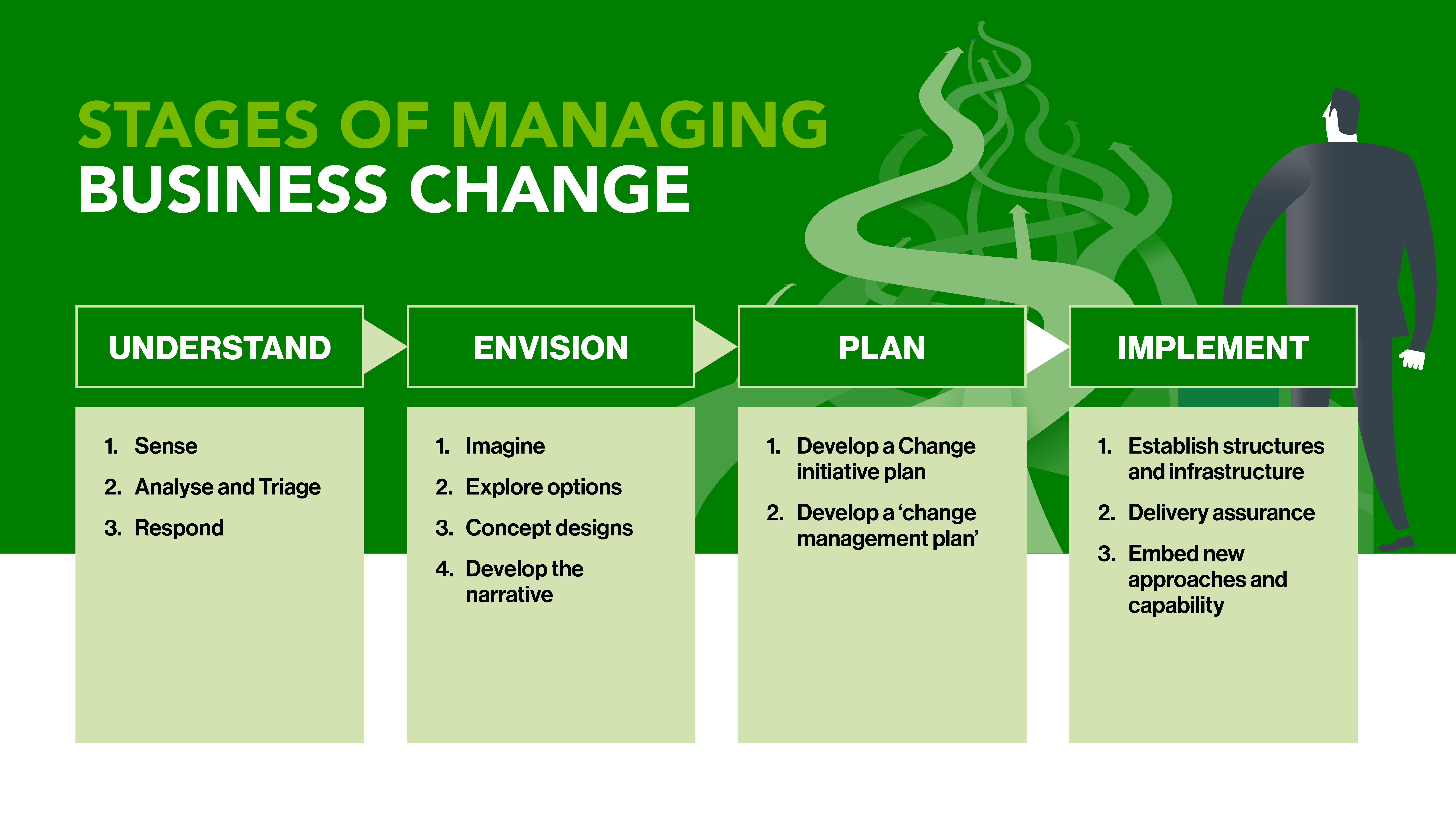 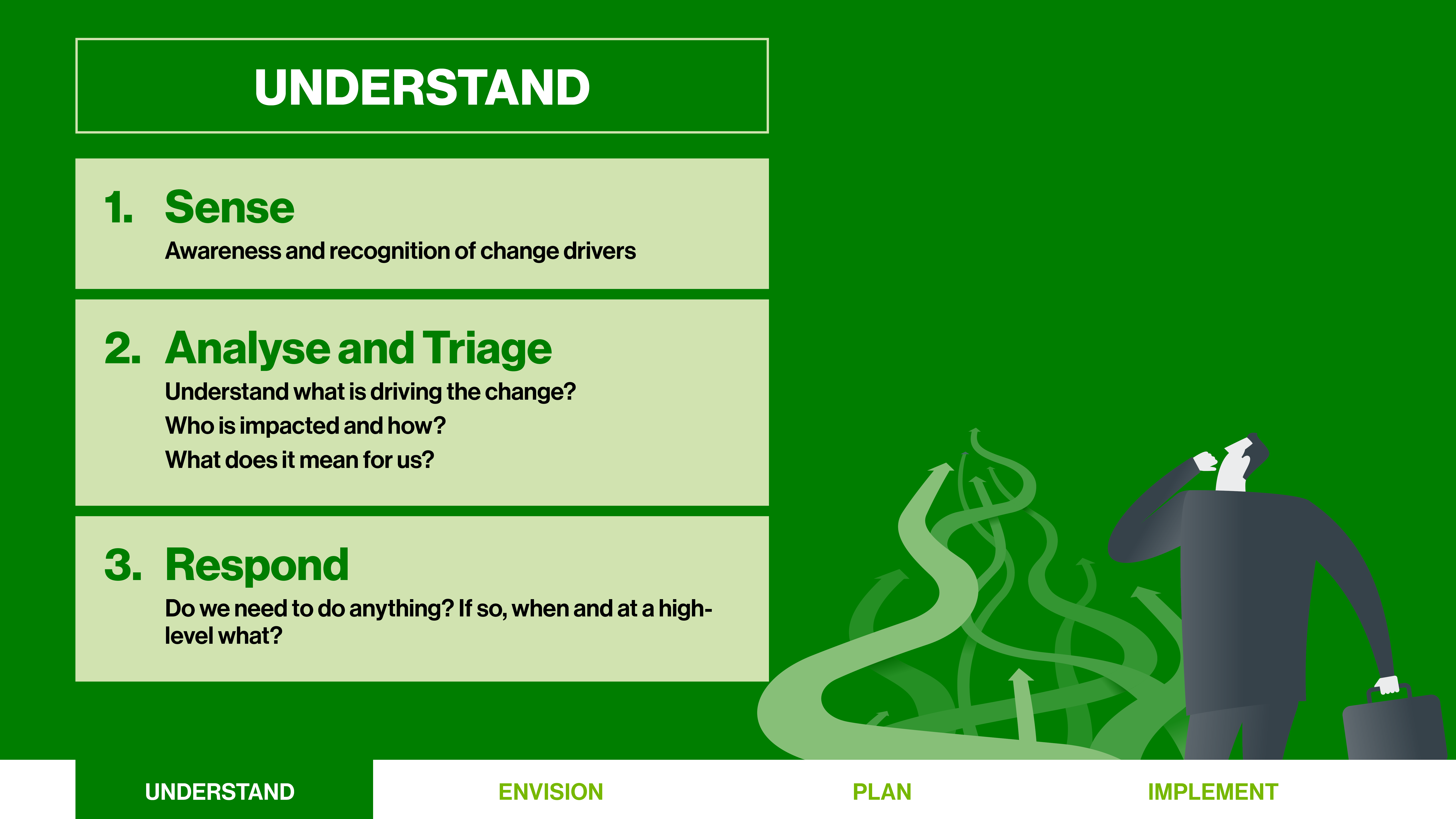 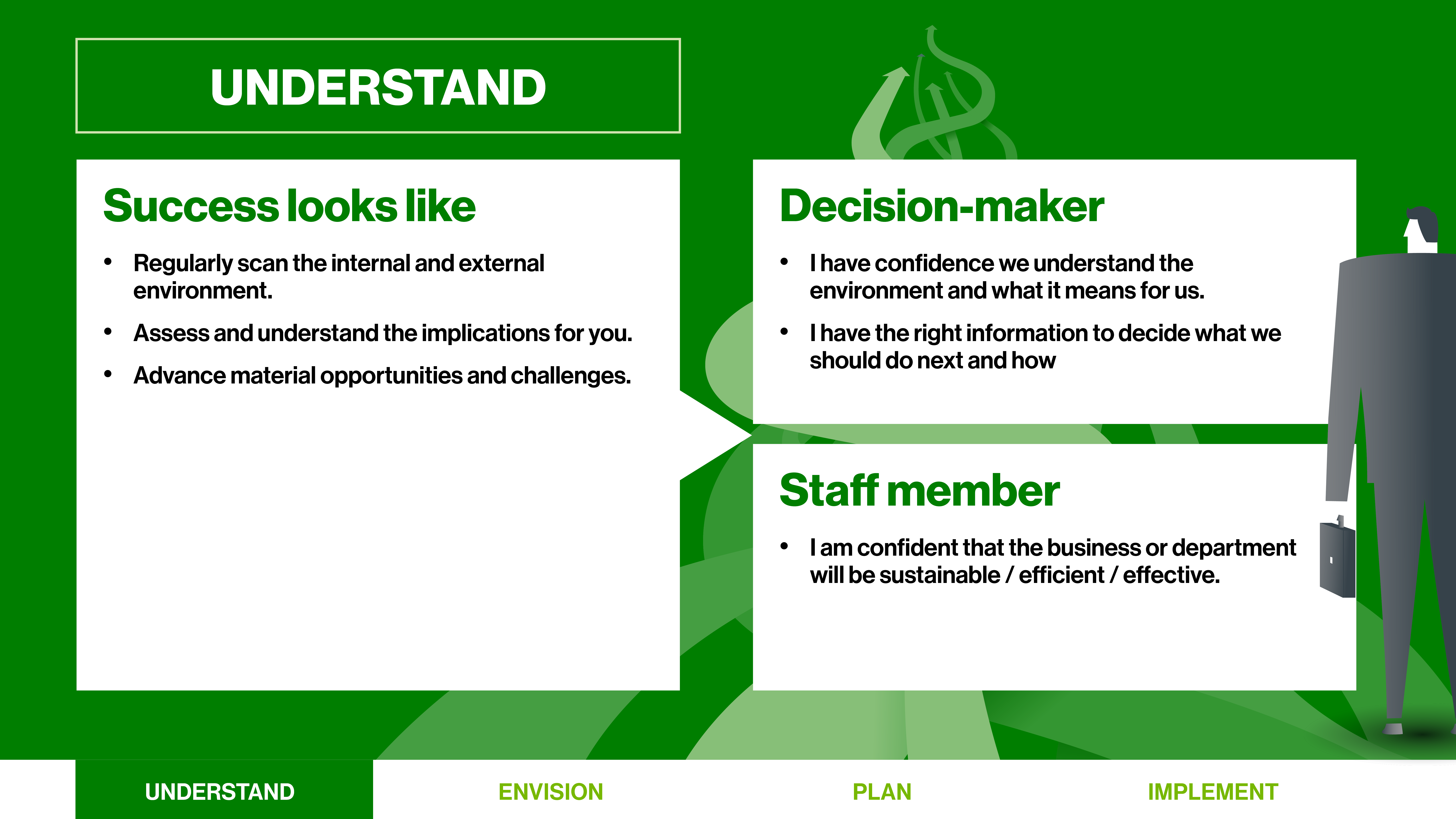 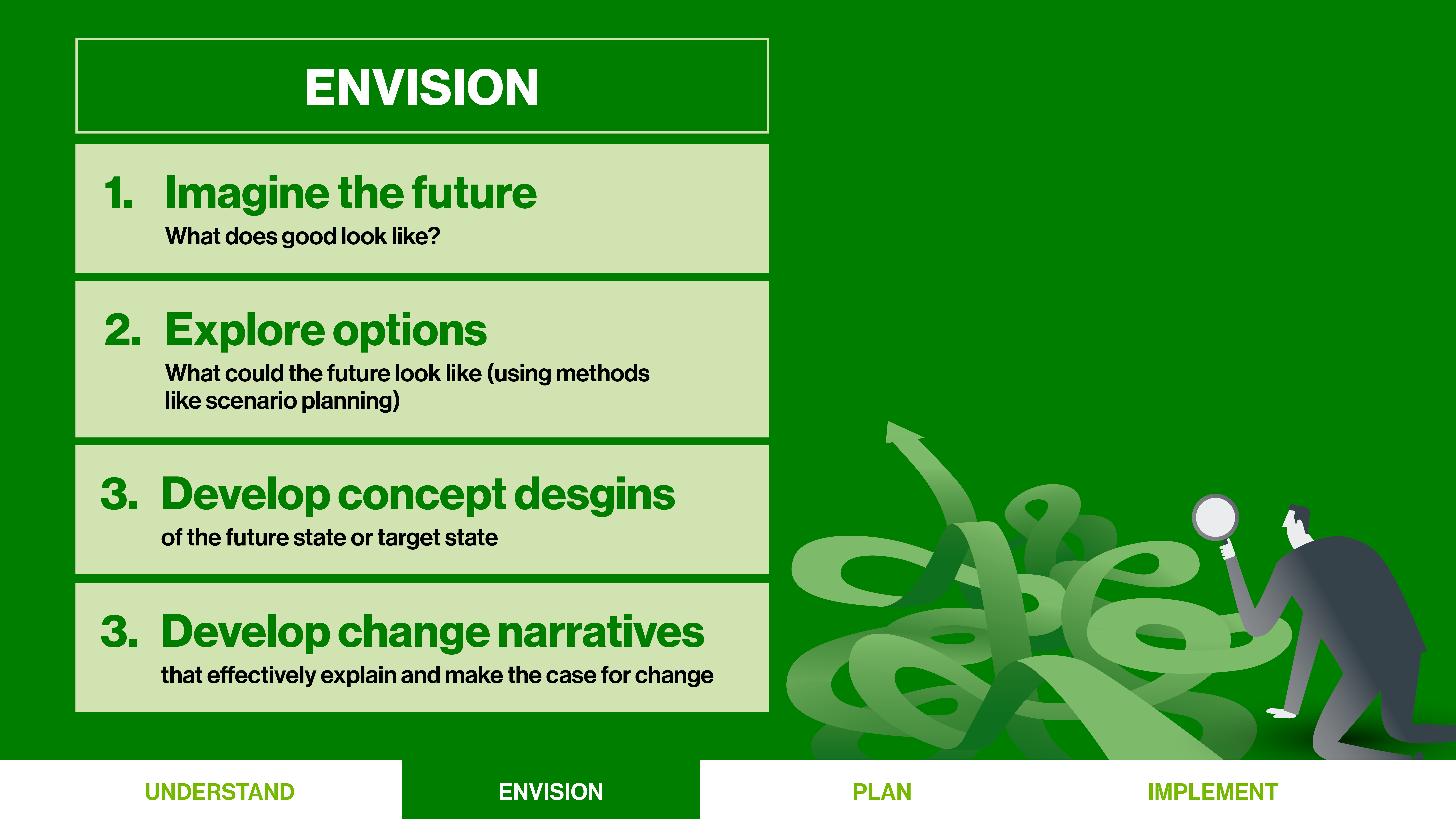 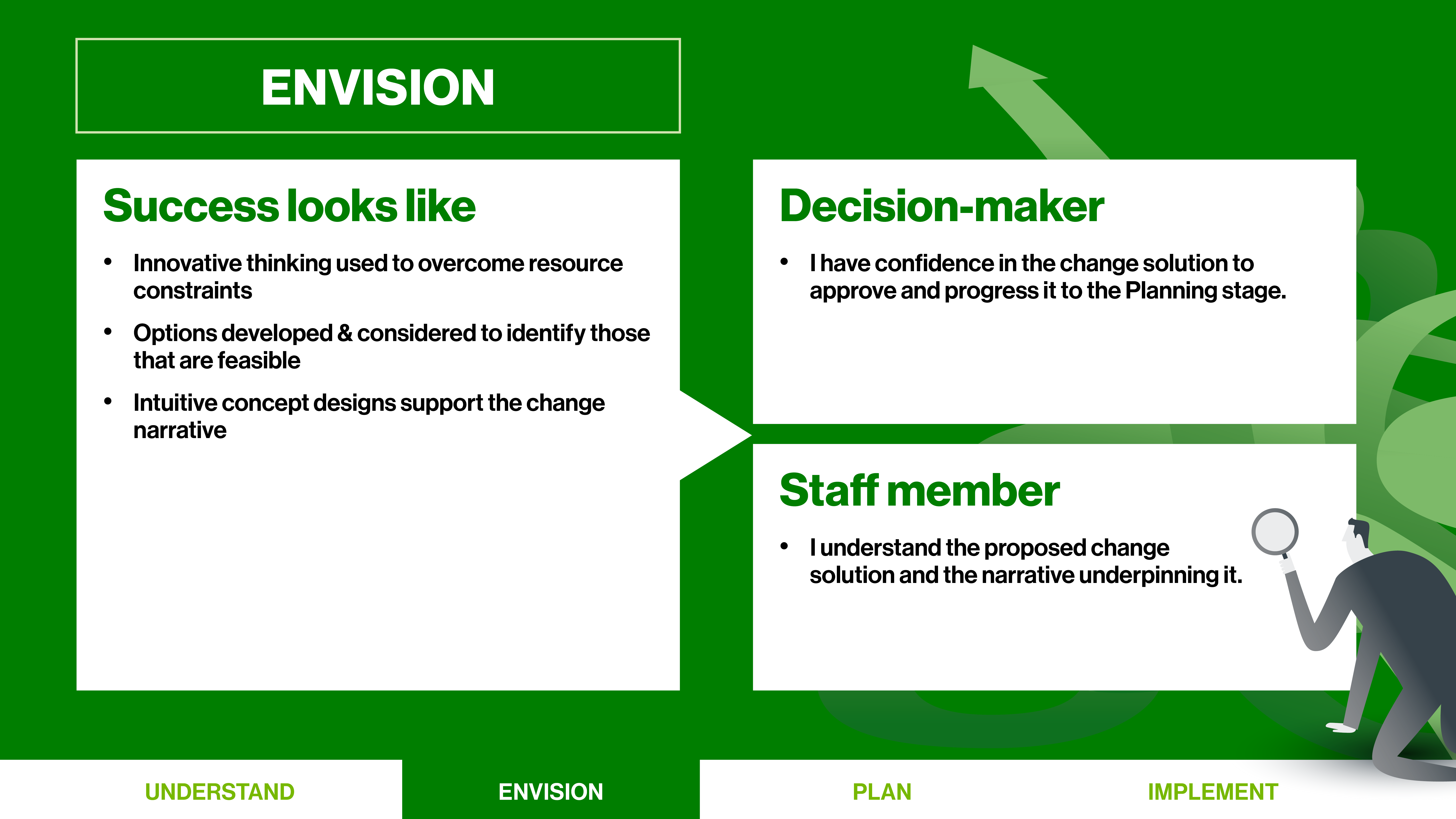 [Speaker Notes: How plain language can help you achieve the outcome you seek

Time. That’s the big one. Yours, your reviewers, co-authors, managers, and if things are signed off by senior executives, their time too. Then of course there’s the cost of printing, so ink and paper, and the cost of having online publication channels available to you as well.

So far we’ve been thinking organisation-wide, but what if I ask you this question? [click]]
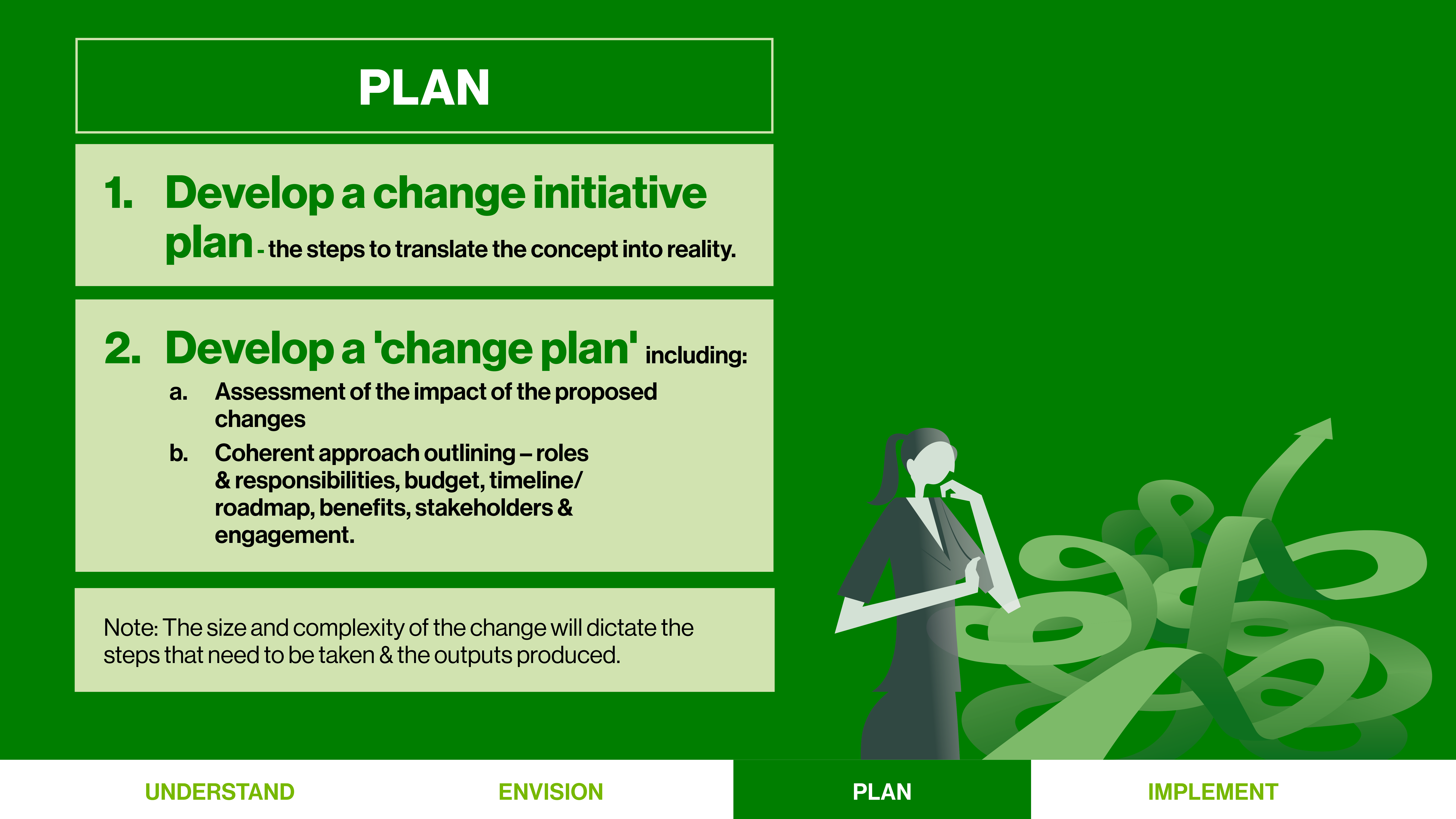 [Speaker Notes: So this is our model. Let’s start by looking in the centre of it. We encourage you to set a standard of what clear writing means at your workplace, in your context. As a starting point, you’re welcome to use the Plain Language Standard, which is available to use from our website under a Creative Commons licence. Or many of you already have your own plain language standard, possibly based on this one.]
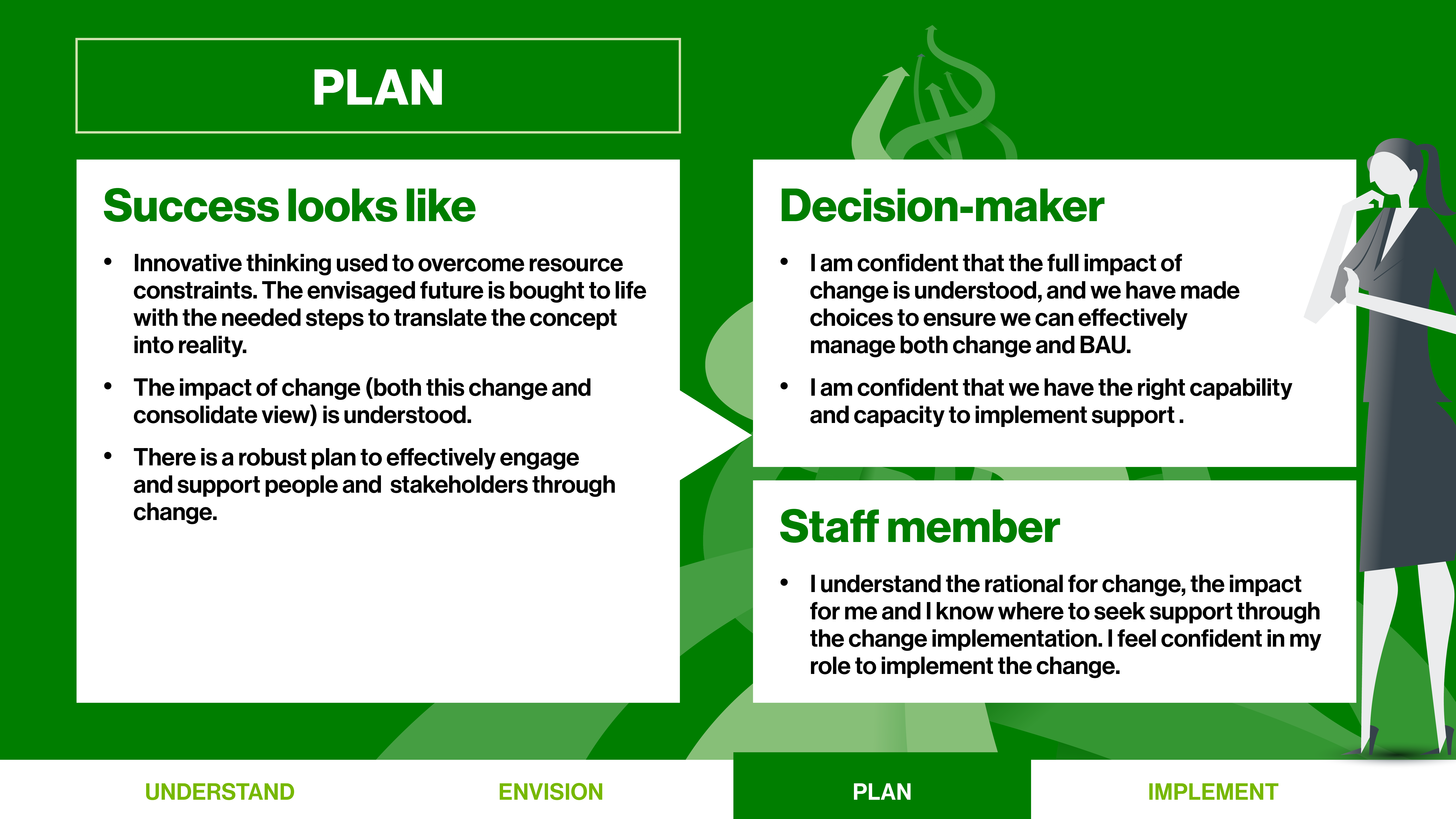 [Speaker Notes: So this is our model. Let’s start by looking in the centre of it. We encourage you to set a standard of what clear writing means at your workplace, in your context. As a starting point, you’re welcome to use the Plain Language Standard, which is available to use from our website under a Creative Commons licence. Or many of you already have your own plain language standard, possibly based on this one.]
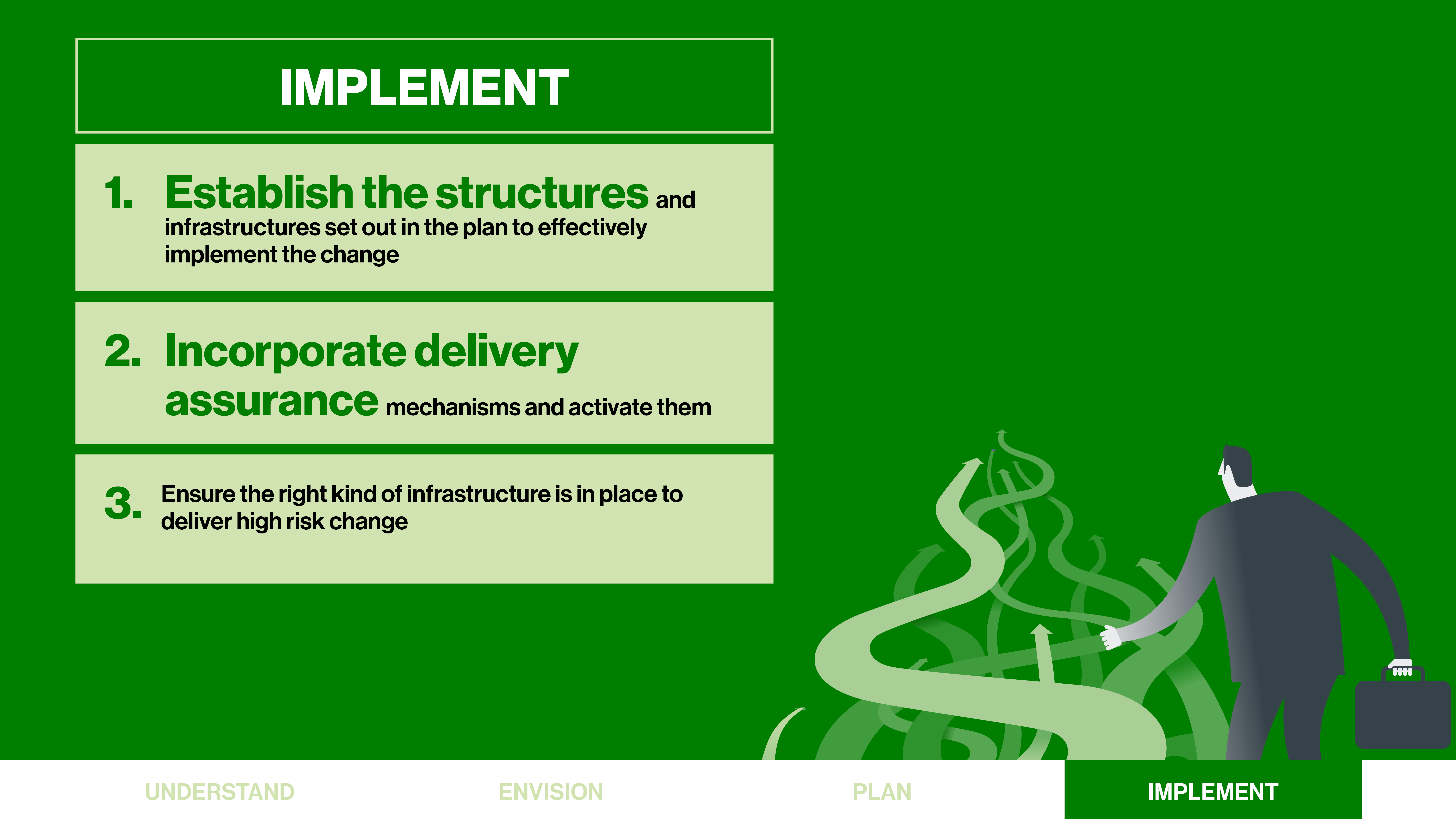 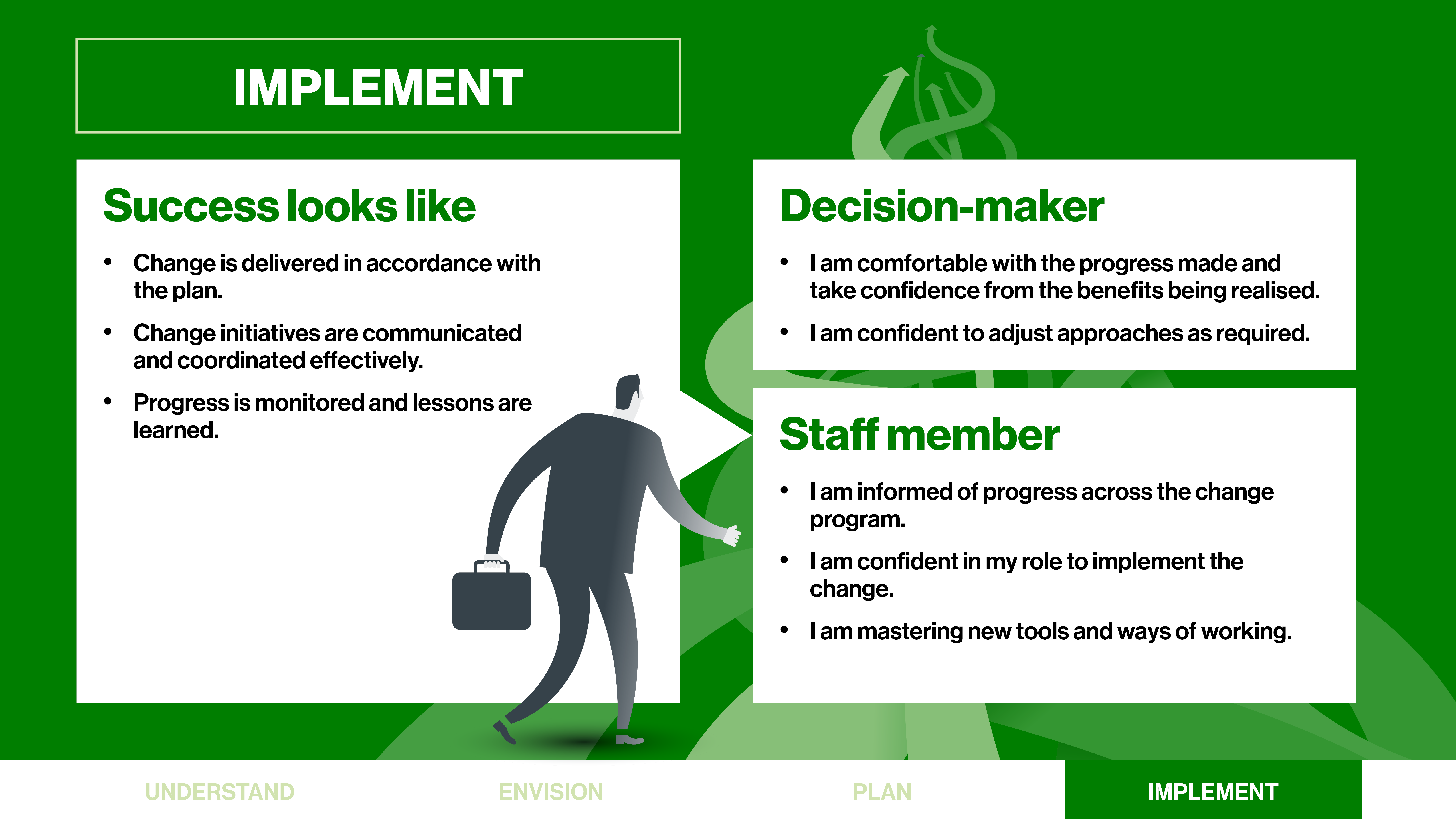 Contact
[Speaker Notes: Here is an example I found from .... Allen + Clarke!
I found a list – bullet points break up dense text and give the reader smaller chunks of information to process.
This gives a logical structure of who we are, what we did and why, and a specific action under what we did (point 1) and a benefit (point 2).]
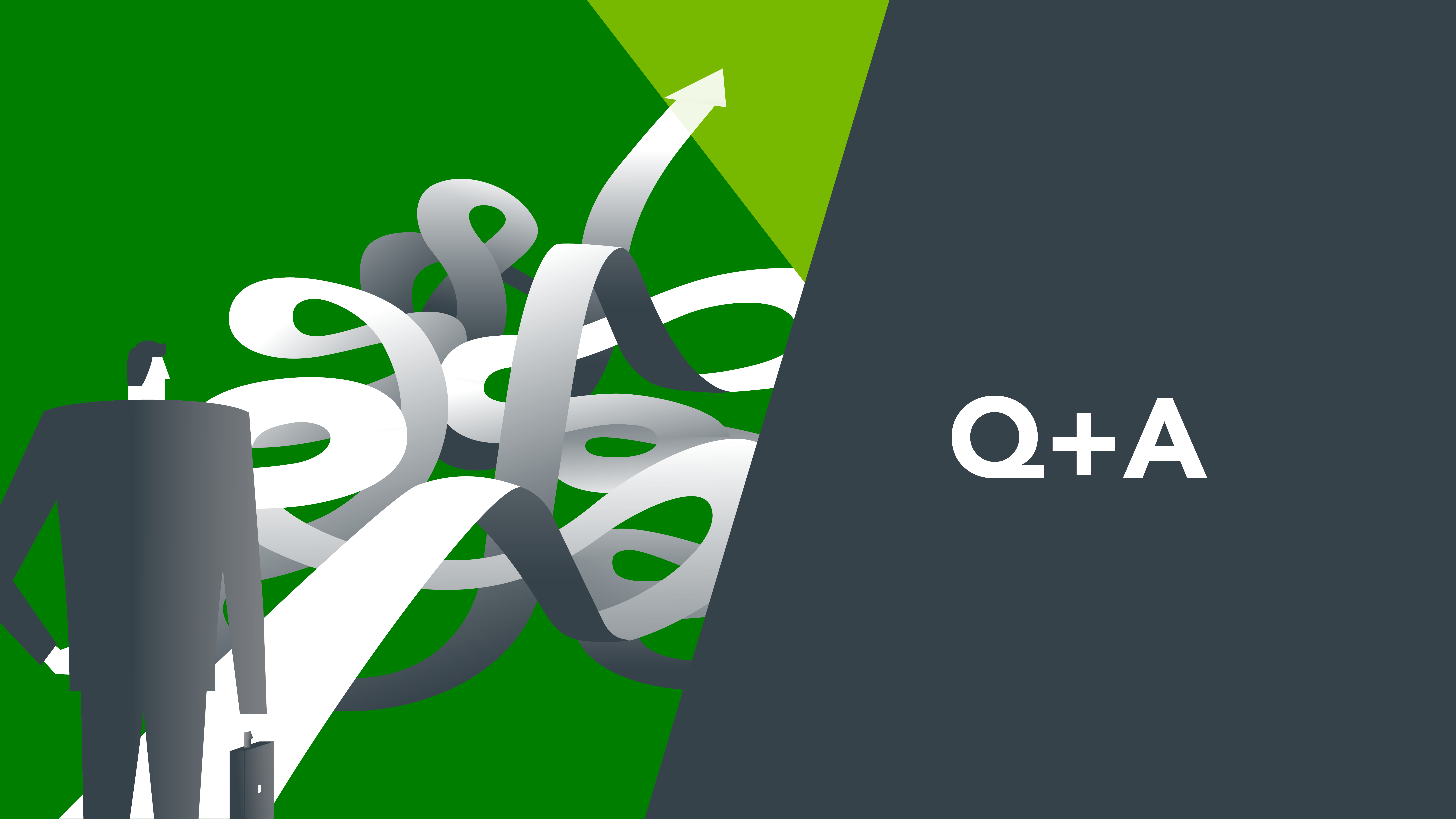 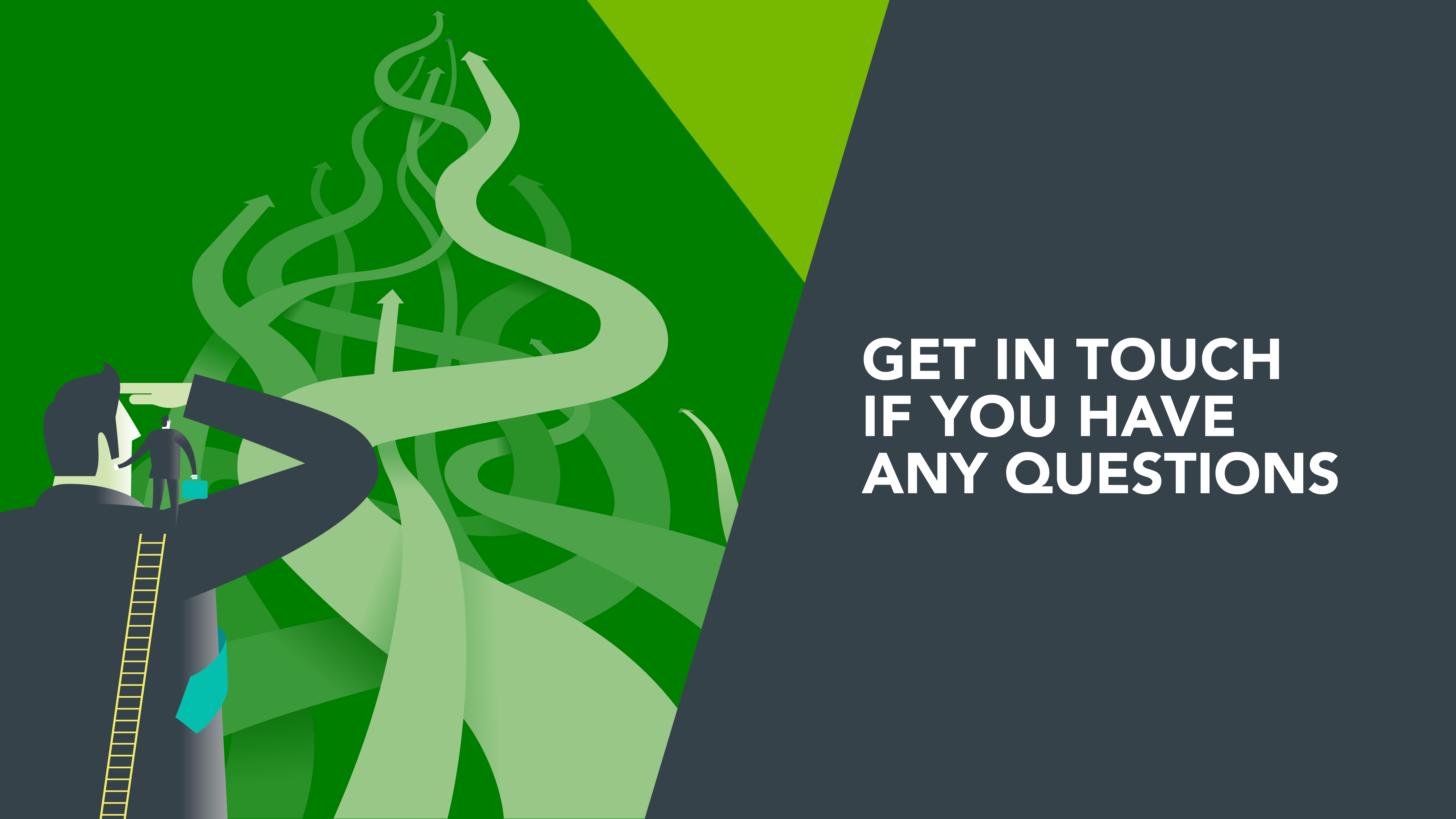 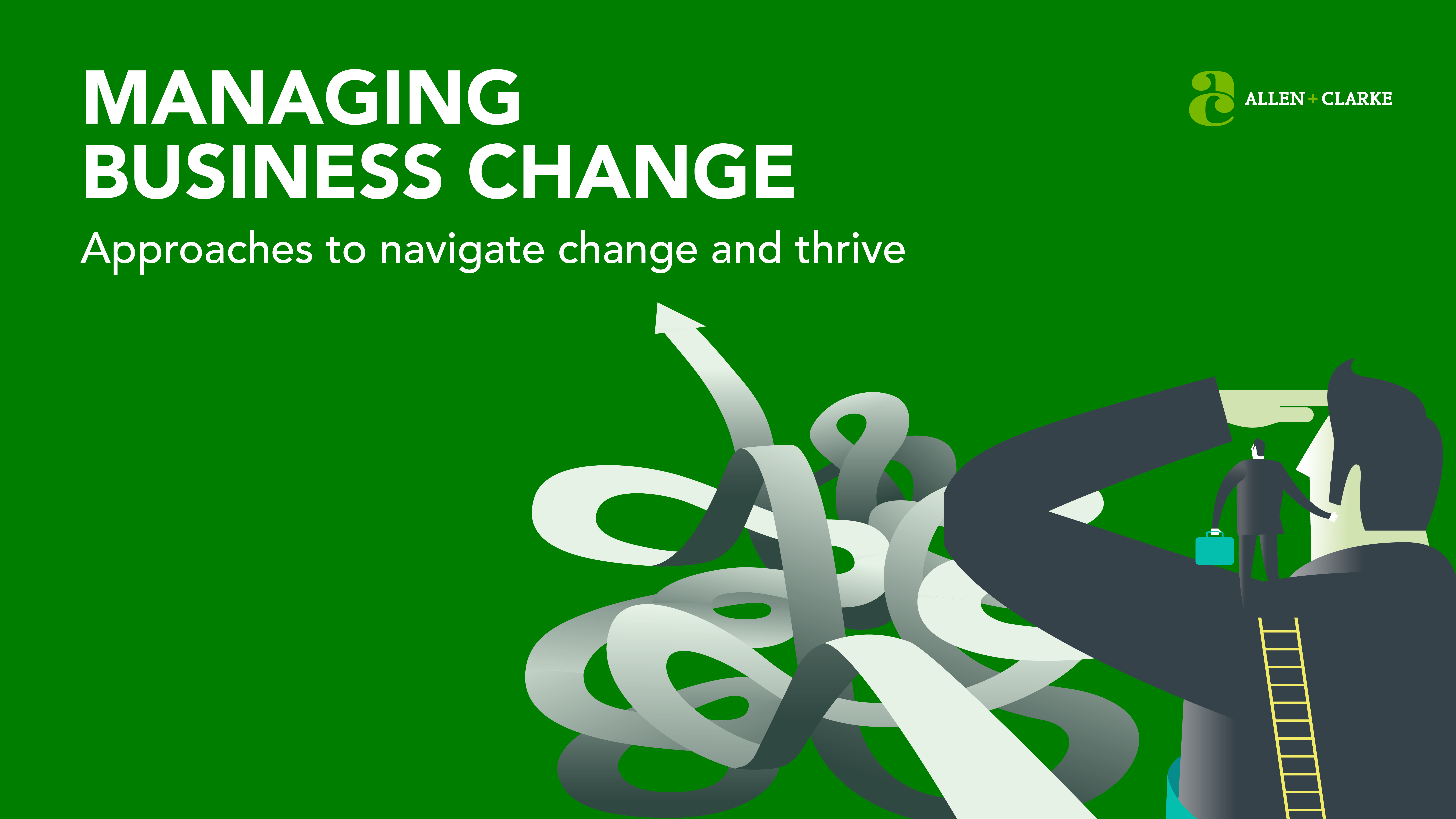 Hosted by
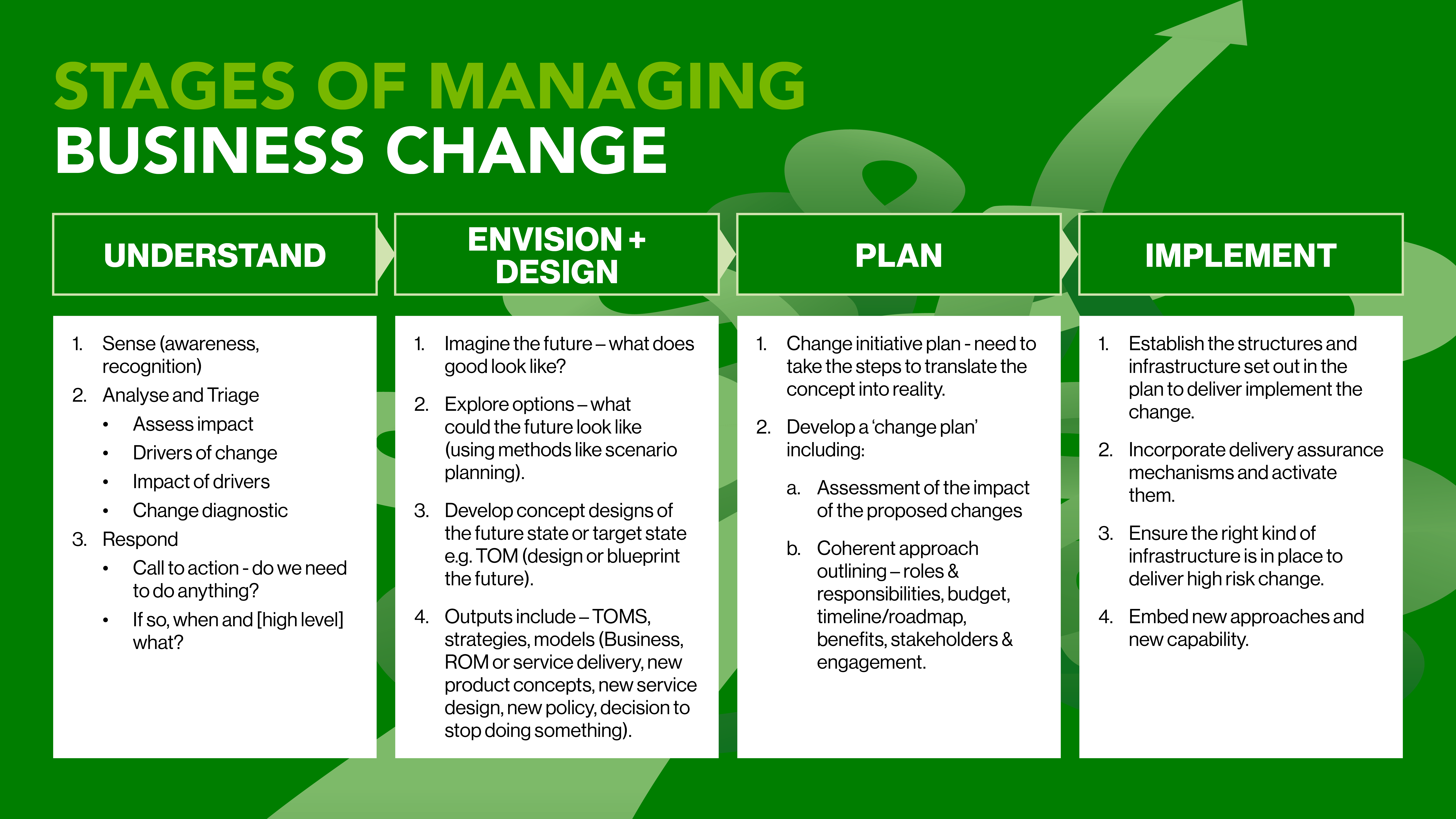